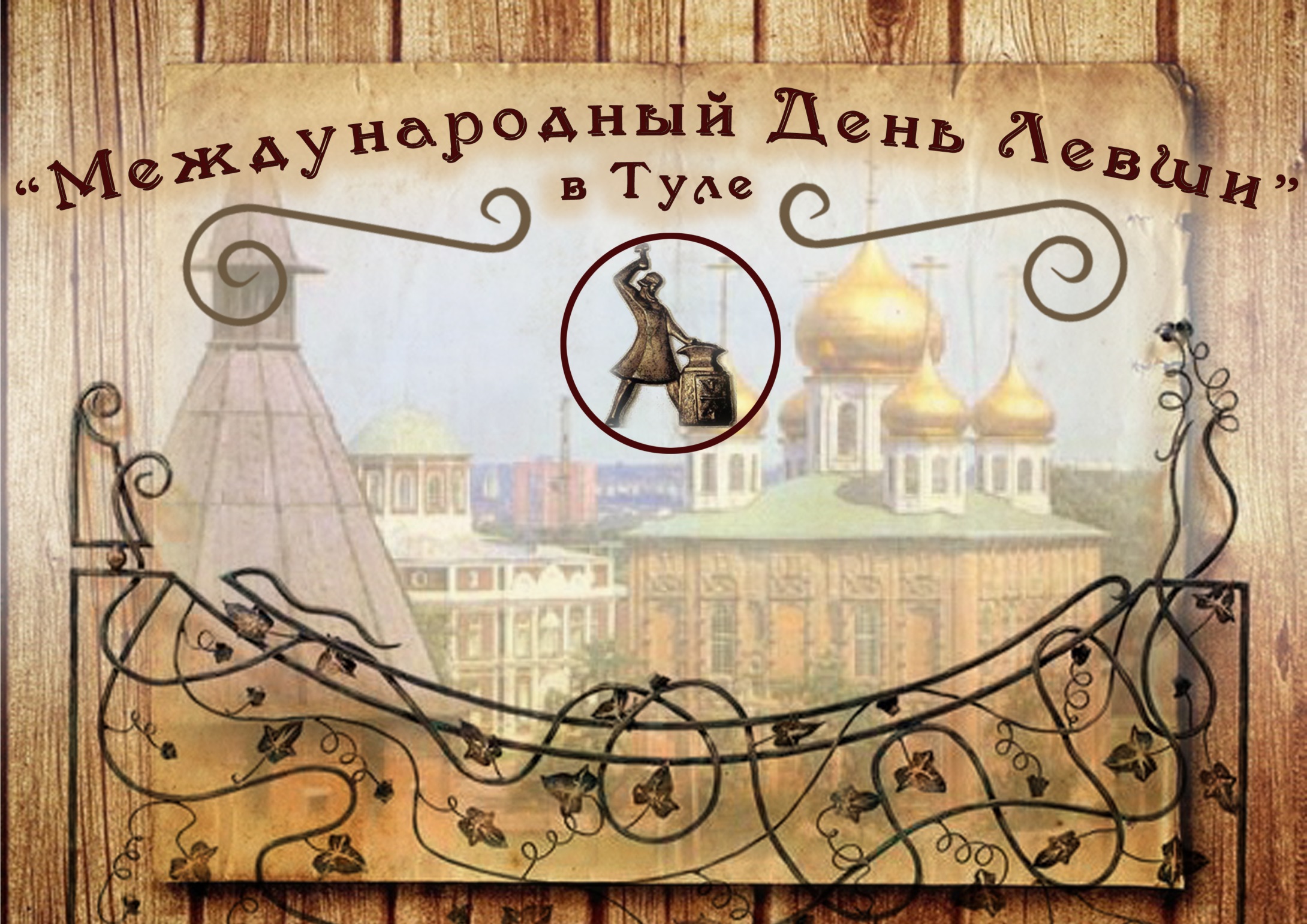 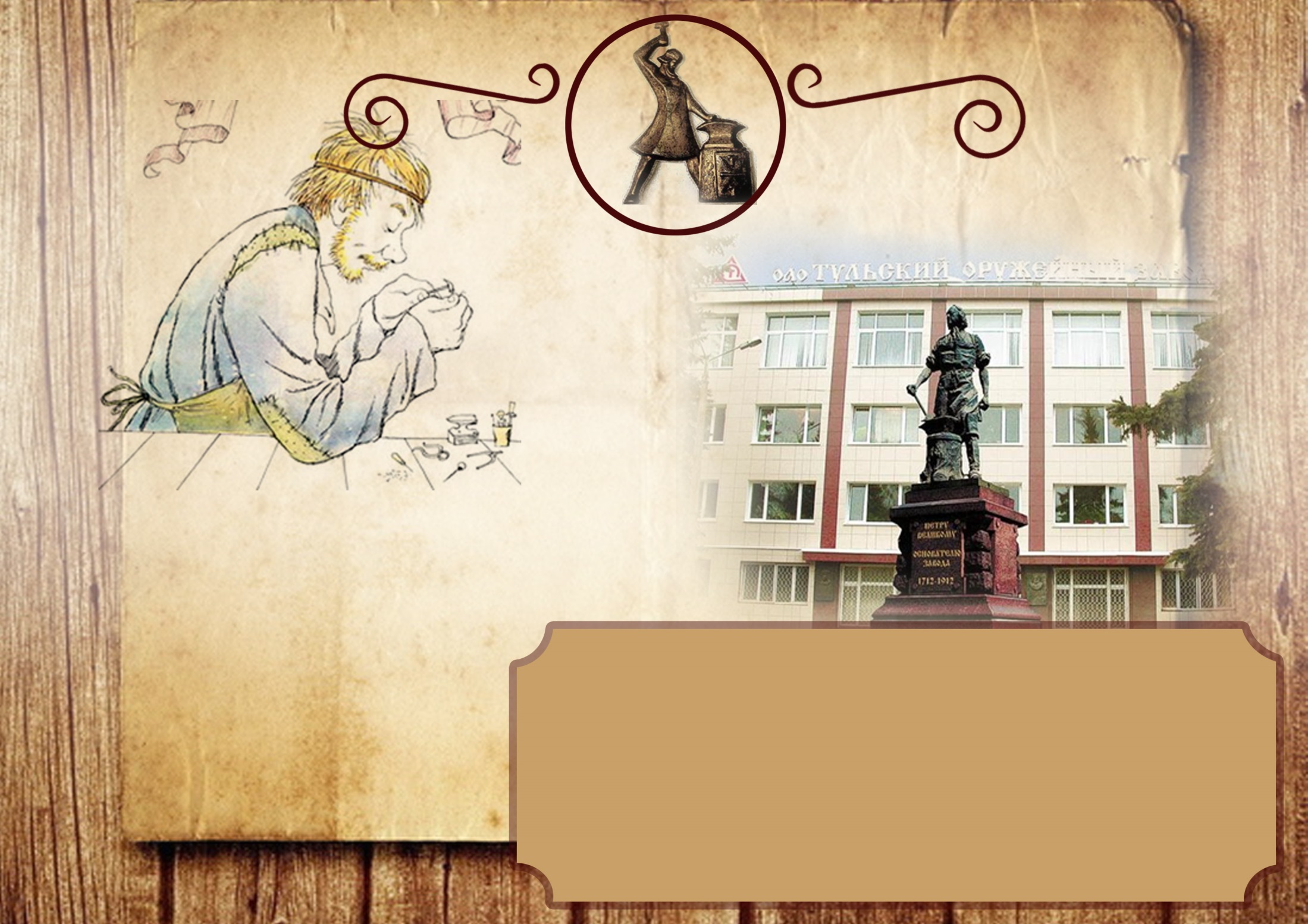 «Международный день Левши»
будет проводиться в Туле впервые
в начале июля 2014 г. 
Хотя  праздник и объявлен международным,
в России этот день практически
проходит незаметным.
Тула –  оптимальное место для проведения праздника,
поскольку здесь родился и творил  самый известный Левша
русскоязычного мира – героя сказа Н.С.Лескова 
«О тульском косом левше и стальной блохе». 
Его прототипом был Алексей Михайлович Сурнин (1767–1811 гг.),
потомственный тульский оружейник,
главный механик Тульского оружейного завода.
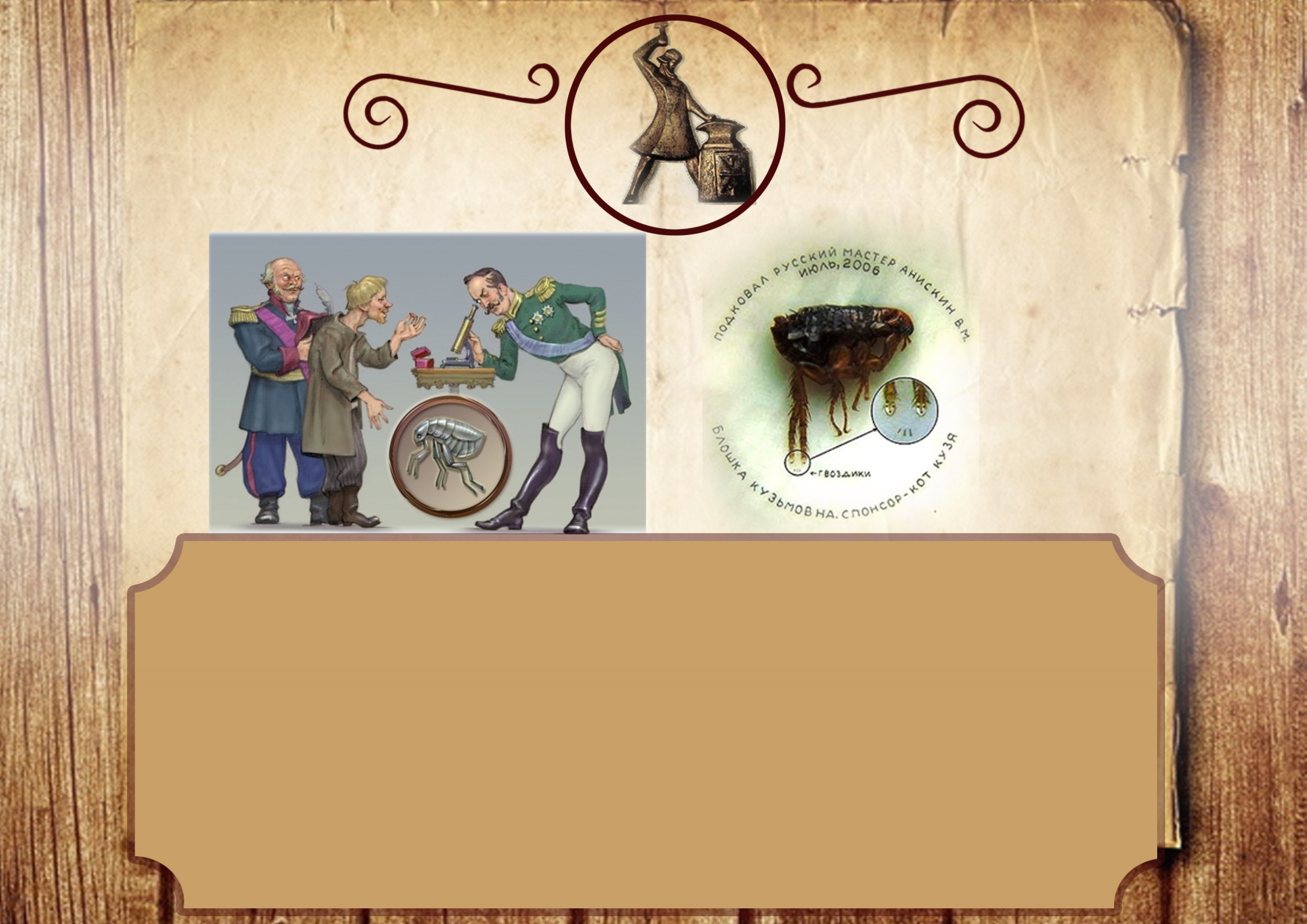 Положили, как левша сказал, и государь как только глянул в верхнее стекло,  так весь и просиял
— взял левшу, какой он был неубранный и в пыли, неумытый, обнял его и поцеловал,
а потом обернулся ко всем придворным и сказал:
 — Видите, я лучше всех знал, что мои русские меня не обманут.
Глядите, пожалуйста: ведь они, шельмы, аглицкую блоху на подковы подковали!
Стали все подходить и смотреть: блоха действительно была на все ноги подкована на настоящие подковы,
а левша доложил, что и это еще не все удивительное.
— Если бы,— говорит,— был лучше мелкоскоп, который в пять миллионов увеличивает, так вы изволили бы,
— говорит,— увидать, что на каждой подковинке мастерово имя выставлено: какой русский мастер ту подковку делал.
— И твое имя тут есть? — спросил государь.
— Никак нет,— отвечает левша,— моего одного и нет.
— Почему же?
— А потому,— говорит,— что я мельче этих подковок работал: я гвоздики выковывал, которыми подковки
забиты,— там уже никакой мелкоскоп взять не может.
 Государь спросил:
 — Где же ваш мелкоскоп, с которым вы могли произвести это удивление?
 А левша ответил:
 — Мы люди бедные и по бедности своей мелкоскопа не имеем, а у нас так глаз пристрелявши
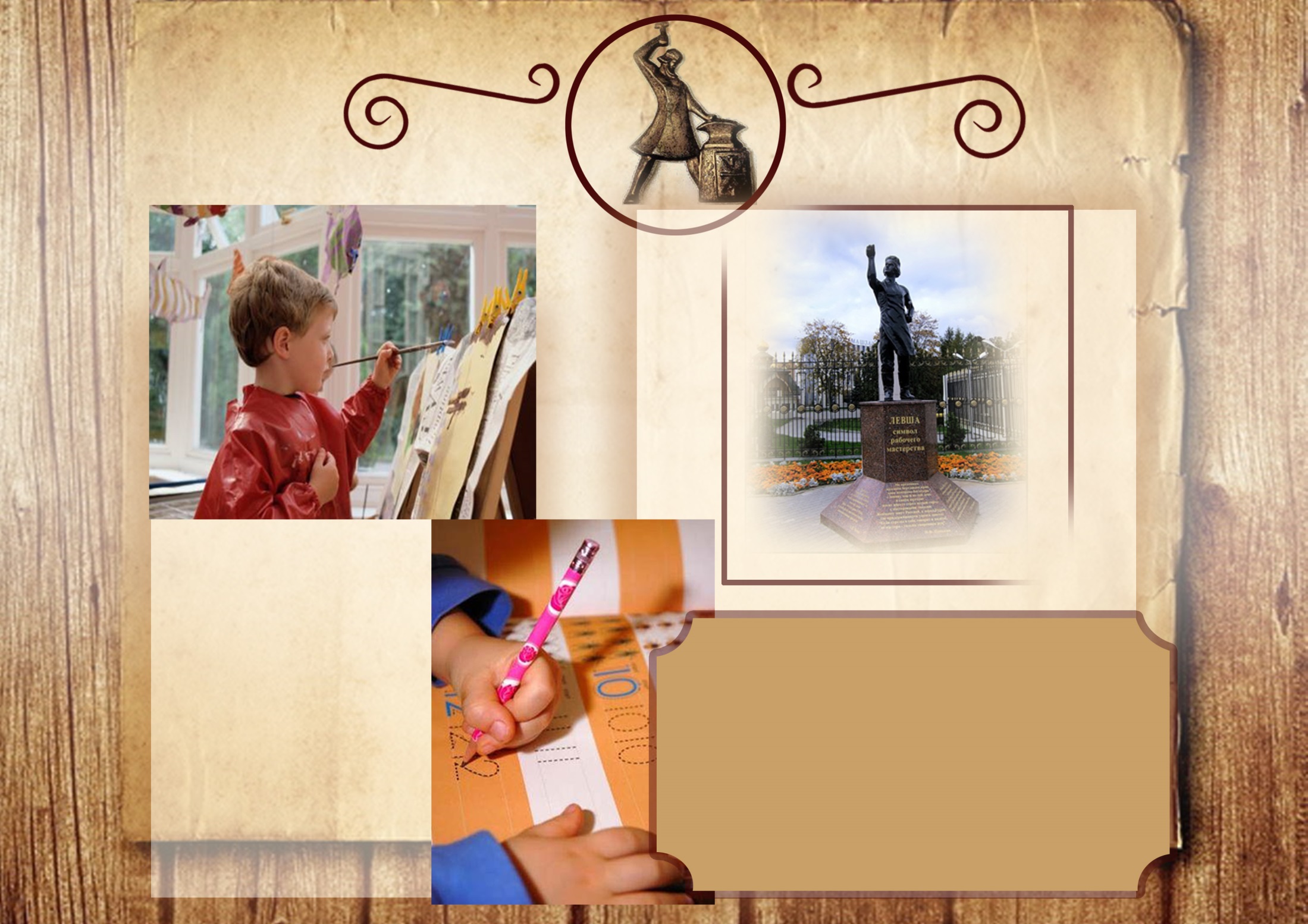 Международный день 
леворуких
(International Lefthanders Day)
впервые отметили
13 августа 1992 года
по инициативе британского
Клуба левшей,
созданного в 1990 году. 
По статистике, сейчас на Земле
проживает порядка
500 миллионов леворуких
 людей,  то есть практически
каждый десятый.
В Туле в исторической части города на берегу реки Упы расположен
памятник Левше, установленный в 2009 г. Памятник Левше может стать символом проведения праздника.
Левша  и праздник, посвященный ему может стать еще одним 
брендом города, Привлекающим
материальные и финансовые ресурсы.
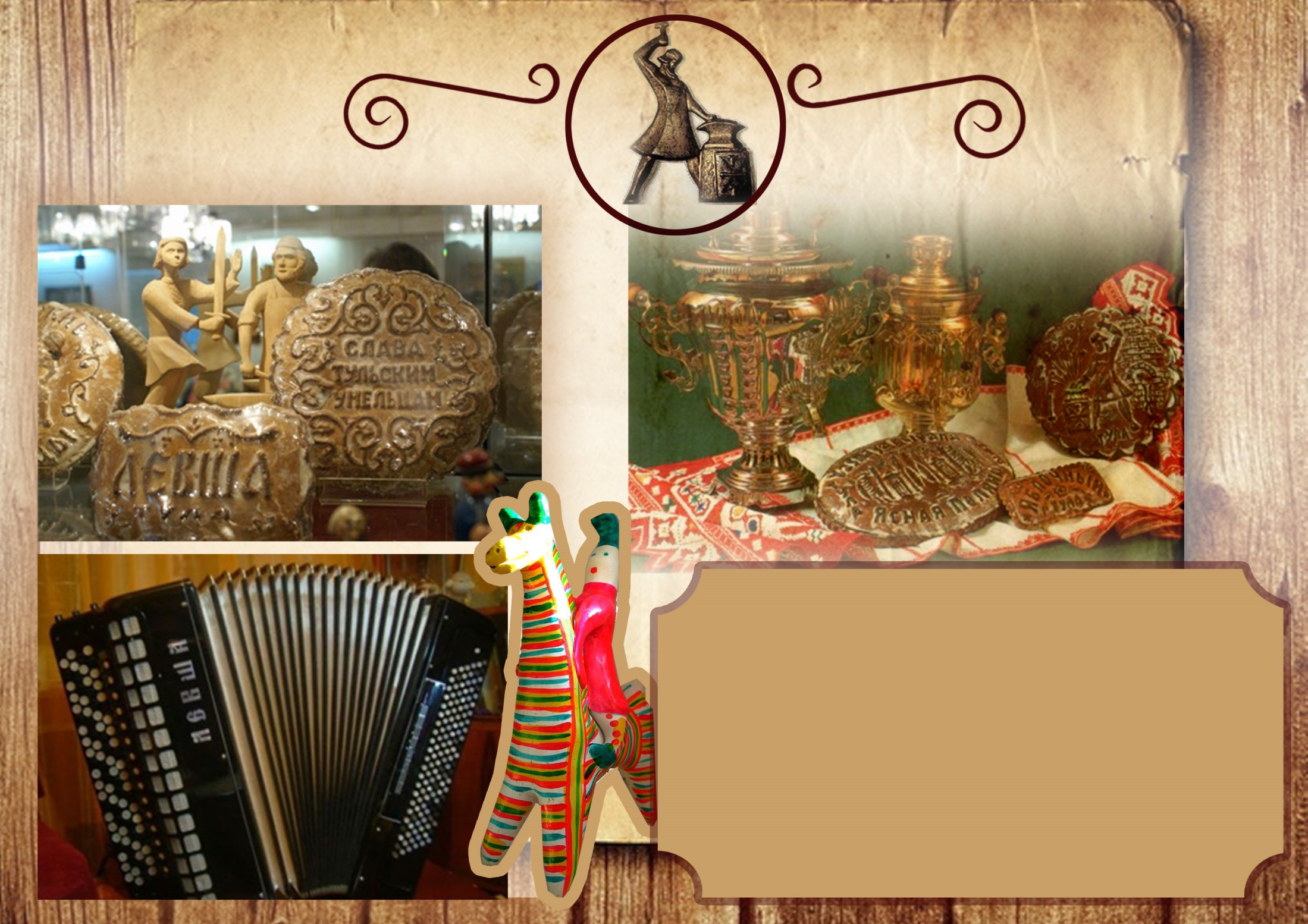 Кроме того, в Туле и области располагаются
ареалы многих исторических промыслов
(оружейный, самоварный, глиняной игрушки,
кружевоплетения); 
это историческое наследие Тулы позиционирует
ее как место с  богатыми ремесленными 
традициями, место, где и ныне проживают
и работают мастера-умельцы, способные 
сравниться с легендарным Левшой.
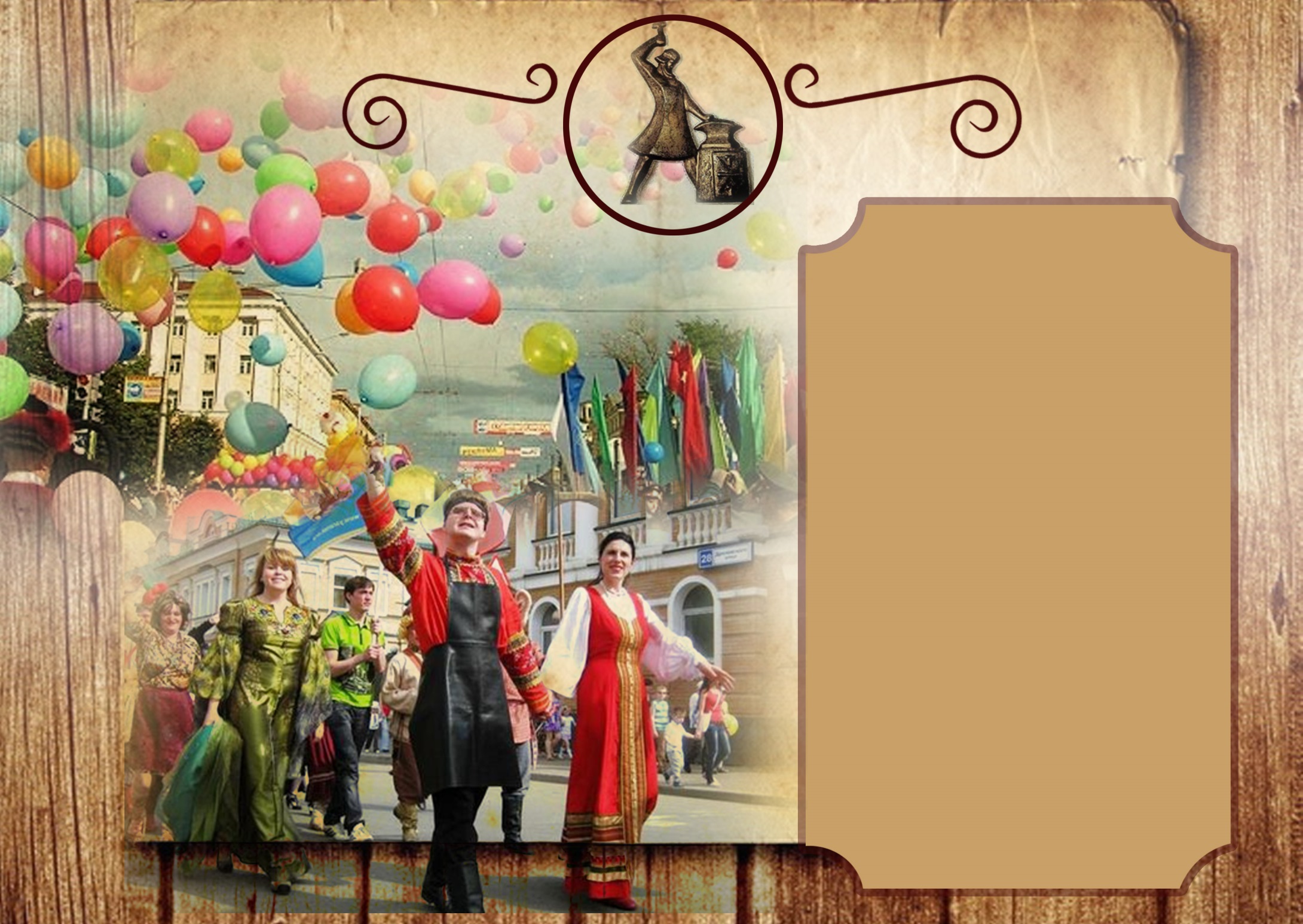 Программа
праздника:

Марш Левшей
Тулы и области
От памятника
Левше до
центральной
площади Тулы -
пл. Ленина.
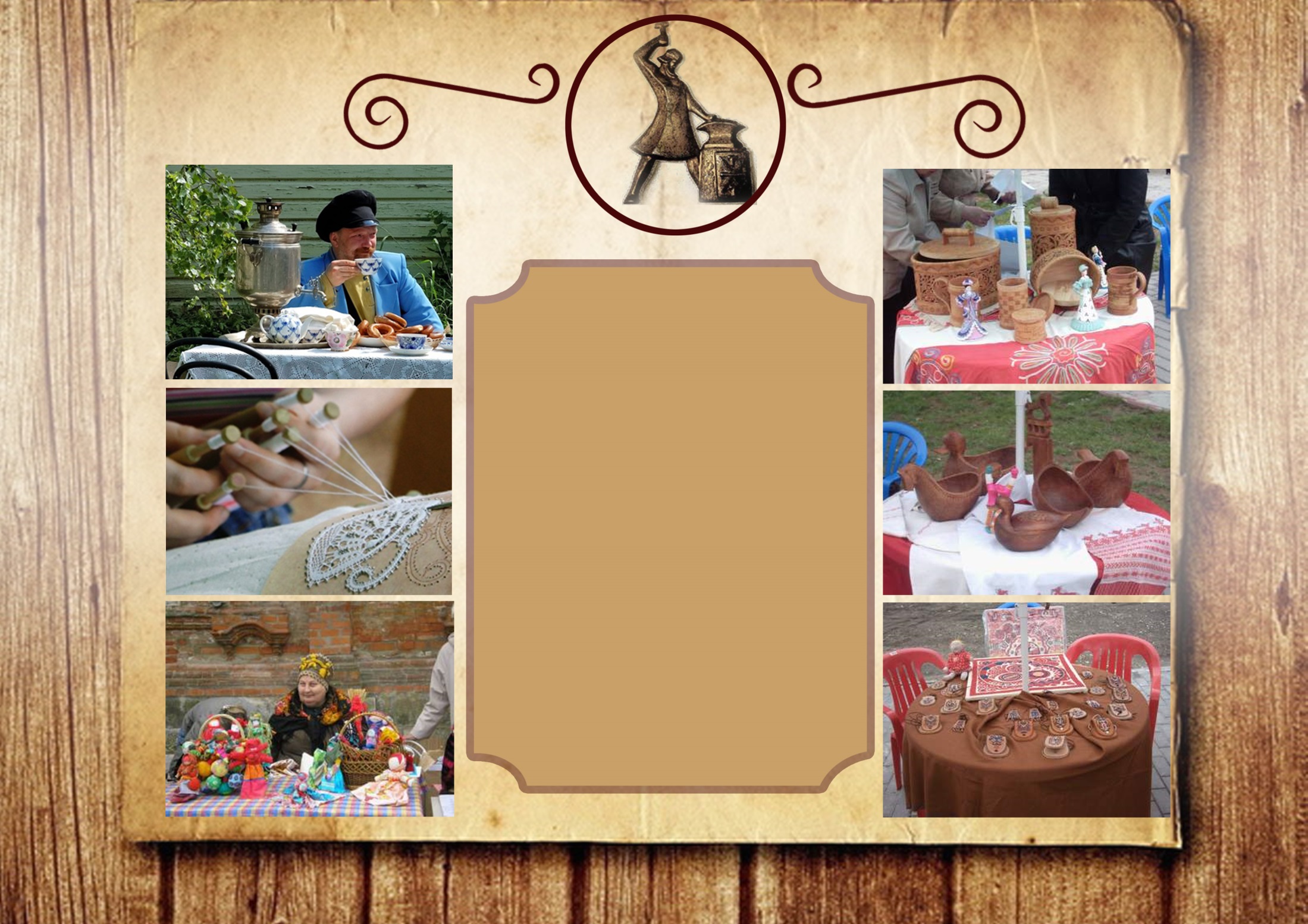 Проведение выставки-
ярмарки «Левша»,
где будут представлены
компании,
работающие для нужд
леворуких людей,
будут продаваться
товары для левшей
(например, канцтовары),
а также изделия
мастеров, работающих в
различных
техниках: керамики,
кузнечества,
лоскутного шитья,
кружевоплетения.
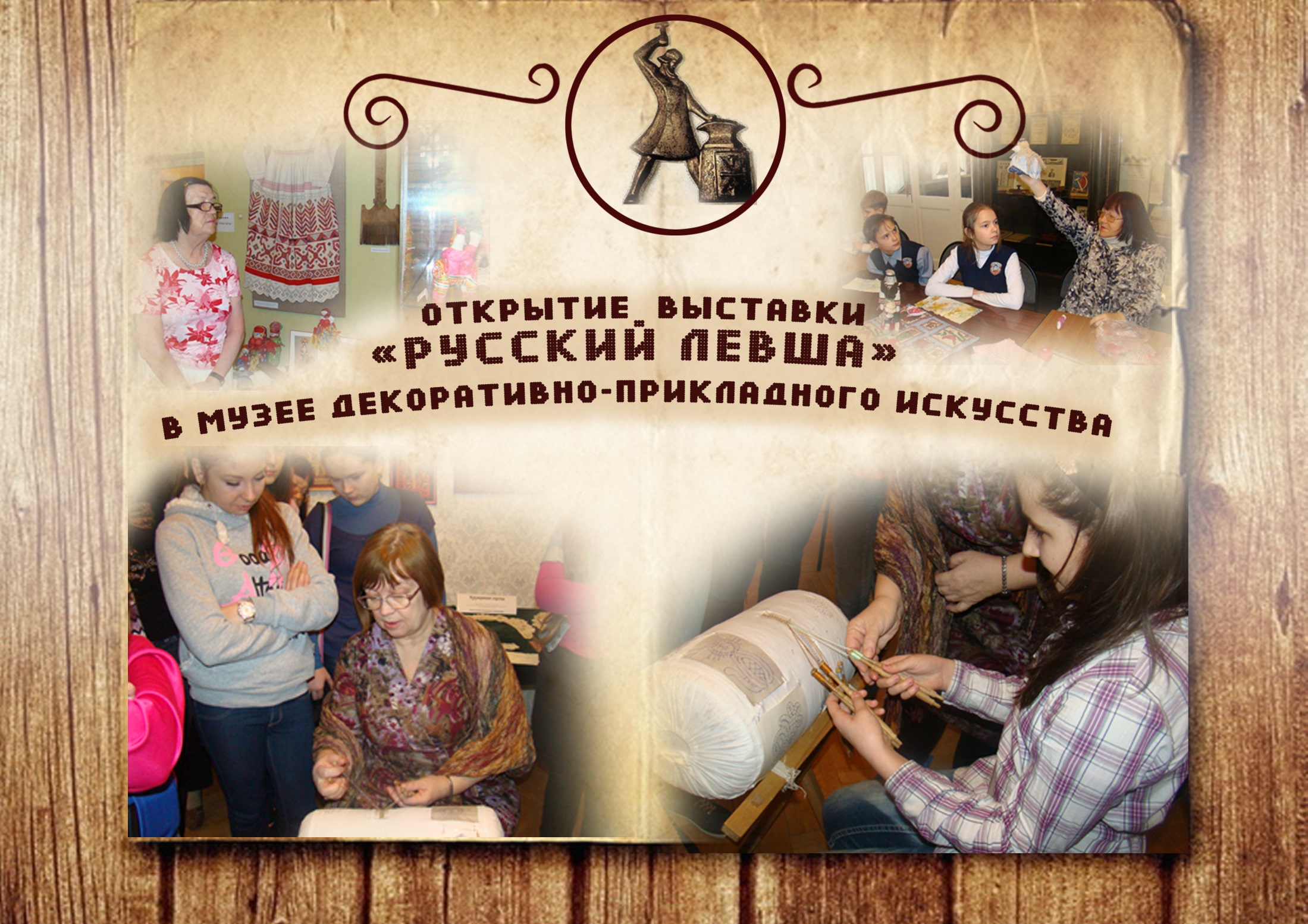 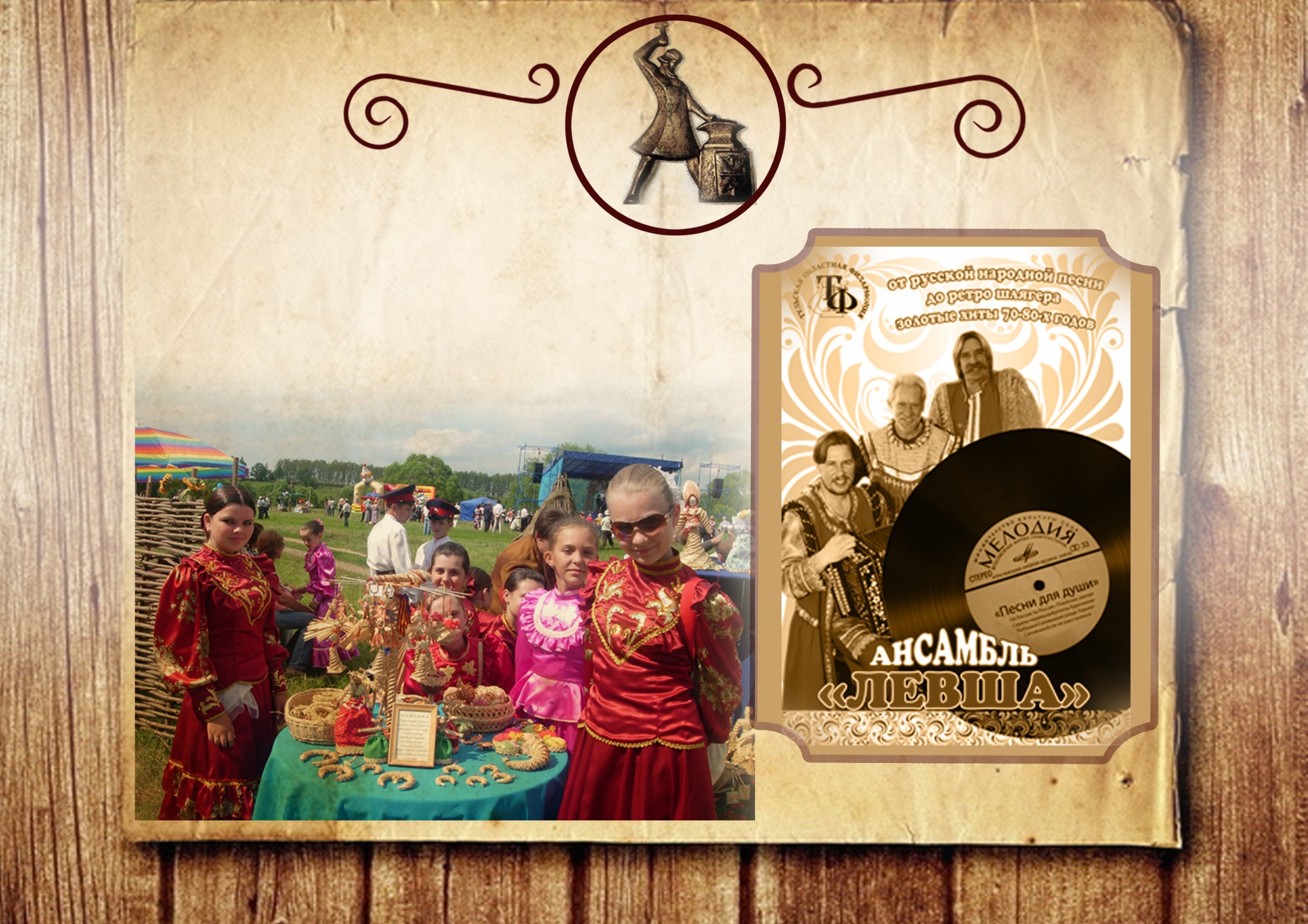 Выступление артистов, в
том числе приглашённых
«звезд» - левшей: И. Аллегровой
М. Аверина, А.Акопяна и др.